«Роль грошей у суспільстві»
Підготувала 
учениця 11-Б класу 
Брикова Ганна
В цій презентації ми розглянемо
Що таке гроші?
Гроші – особливий товар, що є загальною  еквівалентною формою вартості інших товарів. Гроші виконують функції мірил вартості за засобів обігу. Крім того, вони є засобами нагромадження та платежу.
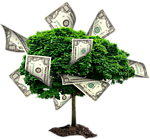 Функції грошей
Засіб нагромадження  Гроші, накопичені, але не використані, дозволяють переносити купівельну спроможність із сьогодення в майбутнє. Функцію засобу нагромадження виконують гроші, тимчасово не беруть участі в обороті. Однак потрібно враховувати, що купівельна спроможність грошей залежить від інфляції.
Засіб обігу
Гроші використовуються в якості посередника в обігу товарів. Для цієї функції украй важливі легкість і швидкість, з якою гроші можуть обмінюватися на будь-який інший товар.
Міра вартості  Різнорідні товари прирівнюються і обмінюються між собою на підставі ціни (коефіцієнта обміну, вартості цих товарів, виражених в кількості грошей).
Засіб платежу  Гроші використовуються при реєстрації боргів і їх сплати. Ця функція отримує самостійне значення для ситуацій нестабільних цін на товари. Наприклад, був куплений в борг товар. Суму боргу висловлюють в грошах, а не в кількості купленого товару. Наступні зміни ціни на товар вже не впливають на суму боргу, яку потрібно сплатити грошима. Дану функцію гроші виконують також при грошових відносинах з фінансовими органами.
Світові гроші 
Є міжнародним засобом платежу, загальним купівельним засобом, загальною матеріалізацією багатства.
Види грошей
Попит на гроші
Попит на гроші - це потреба в певній кількості грошей для здійснення економічної діяльності.
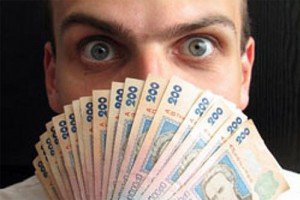 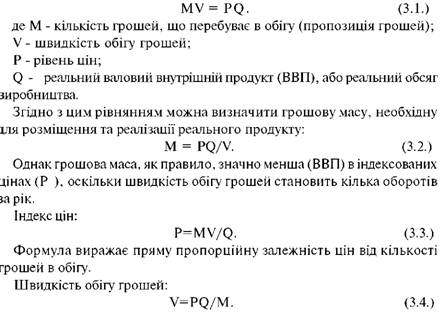 Грошові агрегати
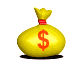 Грошові агрегати — види грошей та грошових засобів, які відрізняються один від одного можливістю швидкого перетворення в готівку, показники структури грошової маси.

Залежно від зниження ступеня ліквідності фінансові активи групують у різні грошові агрегати 
М0, М1, М2 та М3.
Відповідно до методологічних правил НБУ виділяють грошові агрегати різного складу:
M0  -  включає готівкові кошти в обігу поза депозитними корпораціями.
М1 = М0 + переказні депозити в національній валюті.
М2 = М1 + переказні депозити в іноземній валюті й інші депозити.
М3 (грошова маса) = М2 + цінні папери, крім акцій.
Обсяги гривневих  грошових  агрегатів за роками, млн грн.
«Заробити великі гроші - сміливість, утримати їх - розумність, а з гідністю витратити - мистецтво.»

Бертольд Авербах
Використані сайти
http://uk.wikipedia.org/wiki/%D0%93%D1%80%D0%BE%D1%88%D1%96
http://www.youtube.com/
http://pidruchniki.ws/14821111/politekonomiya/popit_groshi
http://pidruchniki.ws/10020219/finansi/popit_groshi
http://pidruchniki.ws/1486011039848/politekonomiya/popit_groshi
http://pro-status.com.ua/citaty/315.php